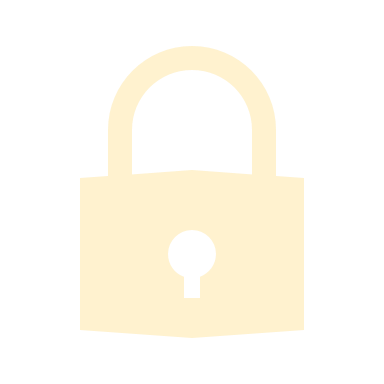 UKNOF51
April 3 – 4, 2023
Manchester, UK

5G Security
Zero Trust
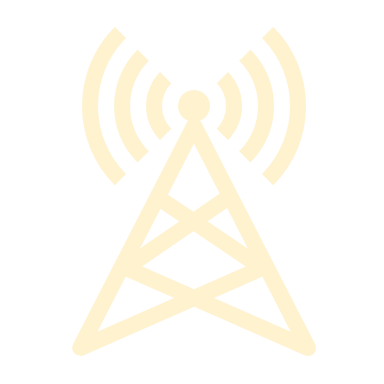 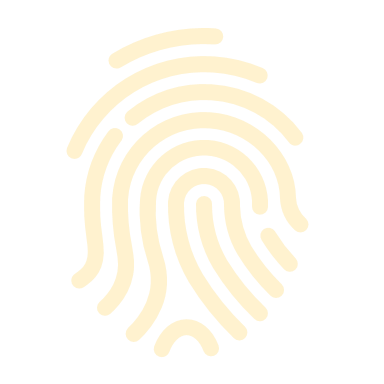 Defense in Depth
Rohit Saxena, Telecom, Cloud, and Cyber Security Architect
Kamal Singh, Cloud, Network, and Cyber Security Architect
[Speaker Notes: Hello everyone - My name is Rohit saxena. I am working as a security Consultant for a Smart city project, securing their 5G private network, IOT network and Cloud network.

Prior to this I have worked with multiple Telecom network operators for securing their network which includes 2G/3G, 4G 5G and IOT network.

Today I am going to present the approach for securing 5G network. This paper has been co - Authored by my colleague Kamal Singh who also worked with several Telecom operators and banking sectors for transforming and securing their networks. He is currently also pursing his P.HD in network Security and automation.

Our Approach for securing 5G network will be based on primary two security principles namely zero trust approach & Defense in depth.]
What has changed in 5G
[Speaker Notes: Before talking about 5G, lets have a quick look on the journey, from start of wireless network to 5G,....... what has changed with 5G.

From this table we can see how we progressed from 1G to 5G. 

We started with analouge switching - Voice only

Then came the 2G  or 2.xg with speed of few kbps... In additoin to voice there was data.. mobile internet, low speed streaming and email services

next came 3G with enhanced speed in Mbps....having voice data, multi media, smart phone application. fast web browsing.

With 4G we can see speeds upto 1 GBps..High speed high quality data, multi media, streaming etc.
Also the technology landscape moved towards virtulized platform, latency of 50 ms to 10 ms.  and IOT density 10k/ km2 to 100k / km2

and now in 5G we are experienceing 10 GBps. supre fast mobile internet, low latency network for mission critical application, IOT security & suveillance, healthcare apps, HD multimedia streaming etc.

technology landscape also changed to cloud native micro services based making it more felxible and software based.

latency of 1 ms and IOT density to 1 million /KM2///    please note this is from 100l to 1 million devices / km2]
5G – Service Scope
10 Gbps 
enhanced Mobile Broadband
5G network is no longer a technology for making calls and data browsing over the phone alone; rather, it has become an enabler for a connected world with advanced use cases for almost every industry, such as manufacturing, public safety, healthcare, public transport, energy, and utility, automotive, media, and entertainment.
eMBB
Gigabytes in seconds
Ultra High Defination Videos
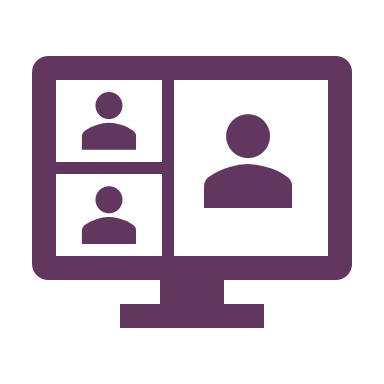 Cloud gamification
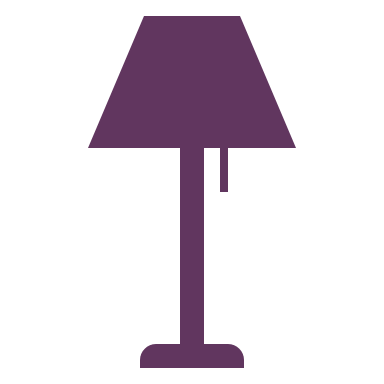 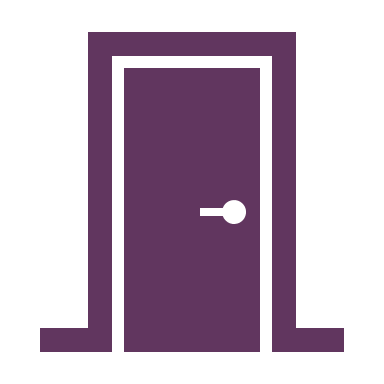 Smart Home
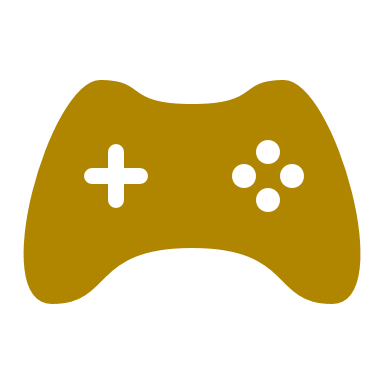 Augmented reality
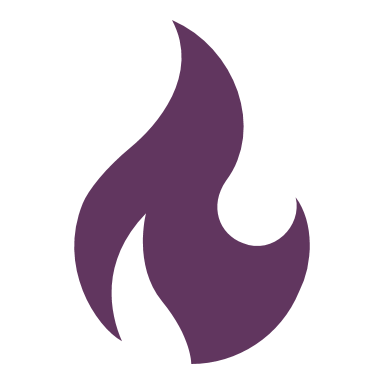 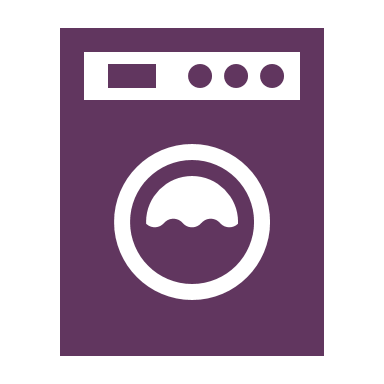 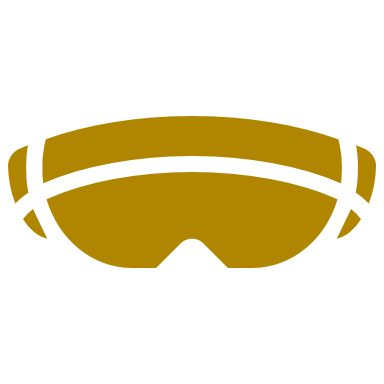 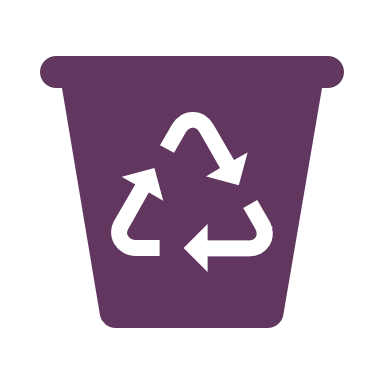 Industrial Automation
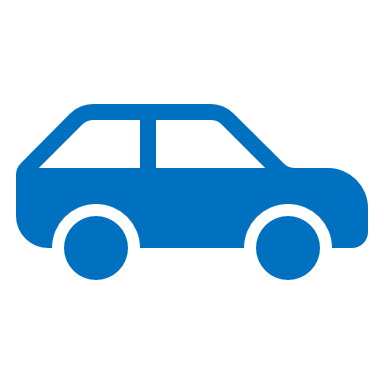 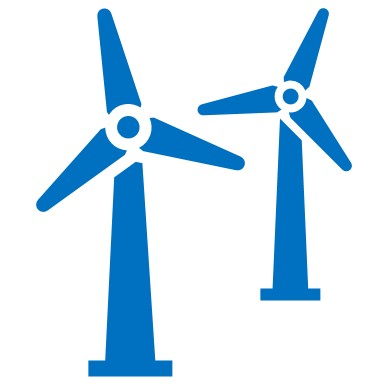 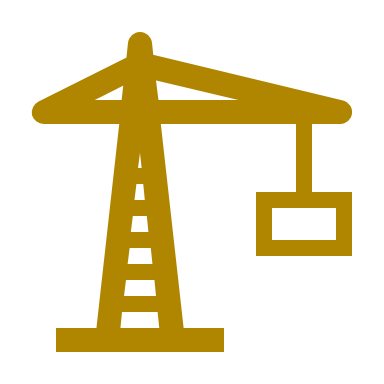 Smart City
Mission critical application e.g., e-health
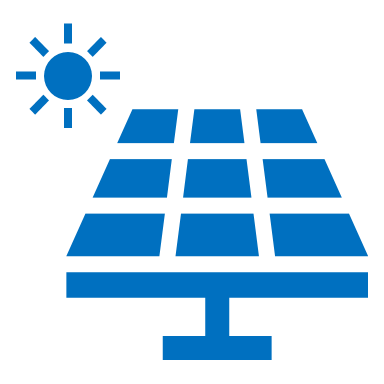 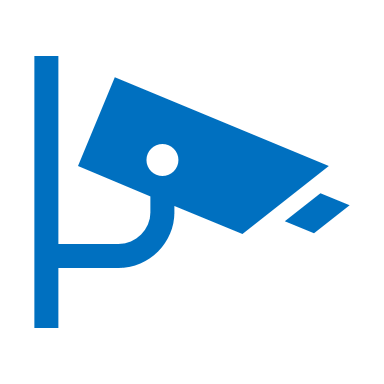 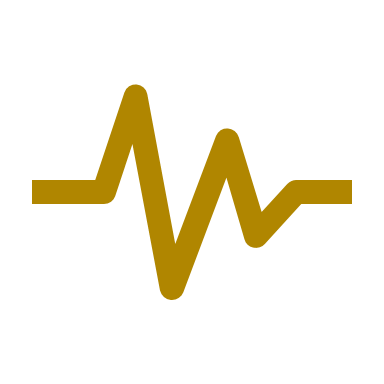 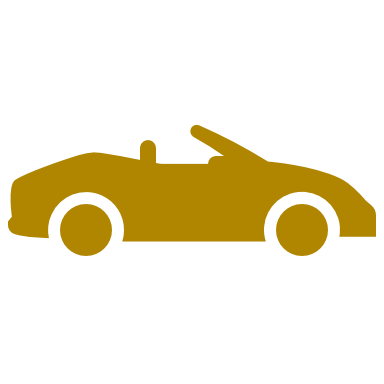 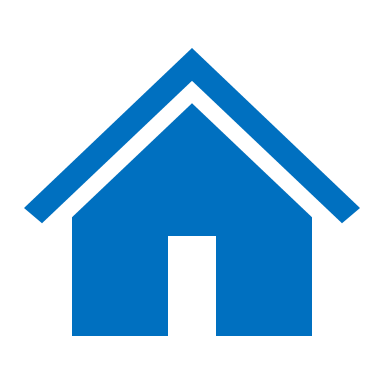 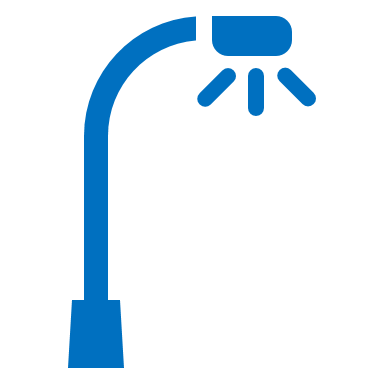 Autonomous vehicle
mMTC
uRLLC
Massive Machine Type
Communications
1million/km2
Ultra-reliable and Low-latency
Communications

1 ms
*Source : ITU-R WP5D
[Speaker Notes: But is it all about speed for data or internet?

Well 5G has changed the world of wireless technology. 5G network is no longer a technology for making calls and data browsing over the phone alone; rather, it has become an enabler for a connected world with advanced use cases for almost every industry, such as manufacturing, public safety, healthcare, public transport, energy, and utility, automotive, media, and entertainment. 

3 main services offered by 5G are eMBB i.e data speed upto 10 Gbps

uRLLC i.e Ultra reliable and low latency communication....this is for mission critical services where latency is not desirable..  such as e healthcare, autonomous vehicle, industrial automation. Cloud gamification.

Just imagine, any latency in any of these mission critical services will lead to disaster.

Next is mMTC.. i.e massive machine type communication.....  I recently read somewhere the most popular predictions for the number of IoT devices will be anywhere between 6 and 20 Billion connected devices by the end of 2016.

So even this it will be less. if any one is wondering on these numbers...   I can tell from my current experience that currently we are working to accommodate any where between 35 million to 70 million devices in next 5 to 7 years. 

So its going to be massive.. and we will need 5G or beyond to support that.

Having said that ...   we can see 5G will be used for many technologies/ services, mission critical services... and it needs to be secured against all sorts of threats leading to services availability, loss of confidentiality and integrity.]
Security Challenges in 5G
[Speaker Notes: Well, there are some security challenges in 5G...   many things have changed which makes 5G more vulnerable to attacks...  new attack surfaces.... more exposure...  change of technology.

Here in this slide we can see some key changes from earlier technology which makes 5G more vulnerable.

Distributed Architecture...  Earlier the set up used to be very much centralized and not exposed..  but now with Edge computing, network slicing etc. and use cases to cater to high speed requirements the architecture is more distributed..   spread across the area..  leads to increased threat vectors due 

Virtualization...   in virtualization it is no more a proprietary solution in monolithic hardware...  being virtual there is increased Cyber Susceptibility in securing cloud native architecture.. use of new technology ..  and multiple service or solution makes it challenging.

next is IOT devices.. This is a very new attack surface which was not that prevalent earlier. Tens of billion of devices...   with different makes and models .. many with low inbuilt security features...  non hardened software or firmware... not so well defined supply chain.....  I have come across a case where there was a particular model of CCTV camera..  the firmware of which was infected having malware..  and it was generating so much user plane traffic that brought the UPF / user lane function down leading to DOS...

High bandwidth and number of devices...    with high bandwidth and number of devices the security monitoring becomes overwhelmed and equally complex.

Use of open standards & open sources software 
Use if open standards and open-source software introduces new risks due to issues in the supply chain, insufficient testing, poorly written code, and built-in backdoors.


And last but not the least 

the confluence of new and old technology ...
Multiple Technology convergence, threat migration between technologies, like 4G, 5G, 3G, makes it complex

So these are a few factors that bring security challenges to 5G]
Security Principles
“uses multiple layers of security for holistic protection”

Series of defensive mechanisms are layered in order to protect valuable data and assets. If one mechanism fails, another steps up immediately to thwart an attack.
“Never Trust, Always verify”

Zero Trust requires continuous verification of users and devices. Supported by Least privilege and need to know principles.
Defense in Depth
Zero Trust
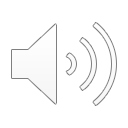 [Speaker Notes: Defense in depth and Zero trust are two important security principles that organizations use to protect and secure 5G networks. Lets have a quick overview of what these security principles mean.
Defense in depth is a security strategy that uses multiple layers of security controls to protect against a wide range of threats. The idea behind this method is that if one layer of security fails, there are other layers in place to stop the attack or limit its impact. In the defense-in-depth strategy, each layer should have its own set of controls that protect in a different way.
which means there should be multiple layers of security for holistic protection.

On the other hand, Zero trust is a security model that assumes no one inside or outside of an organization can be trusted. Zero trust means that every user and device that wants to use a network's resources must be inspected, no matter if they are inside or outside the network's perimeter. It is an approach to security that looks at the whole picture. It includes access identification, authorization, providing least privilege to users and devices with network segmentation, monitoring, and logging.


I summary, Defense in depth is an approach to security that uses many different controls at multiple layers. Zero trust, on the other hand, assumes that no one can be trusted and checks all users and devices that try to access resources. When these two strategies are used together, organizations can create a strong security posture that protects them from a wide range of threats.]
Zero Trust
Micro segmentation
“No trust Zones”
Identity & Access Management

“Who are you ?”
Authorization

“Can you do it ?”
No Implicit trust Zone
Always Verify, who is accessing
Least Privilege & Need to know
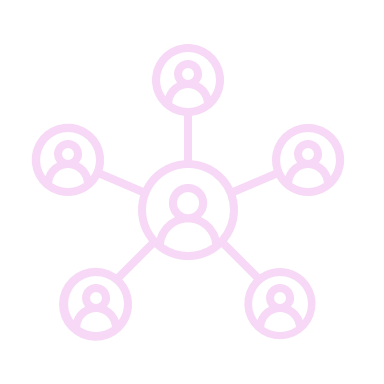 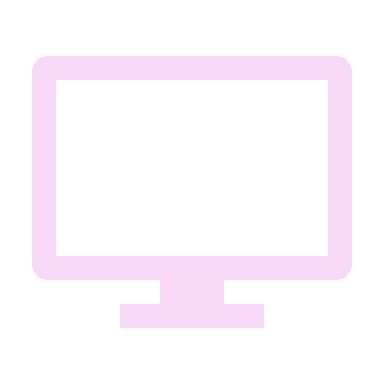 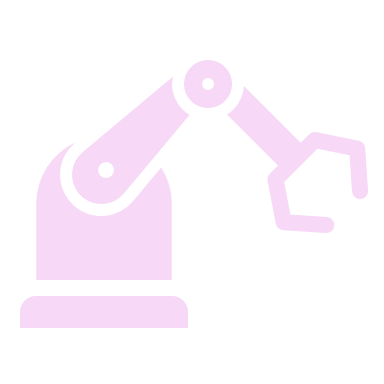 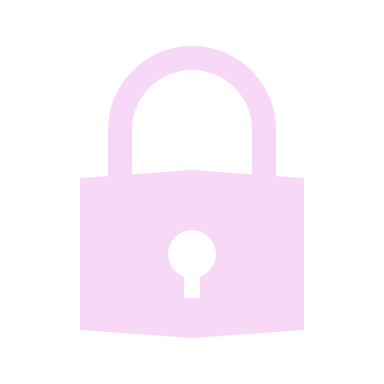 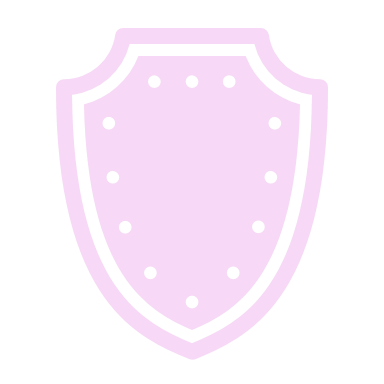 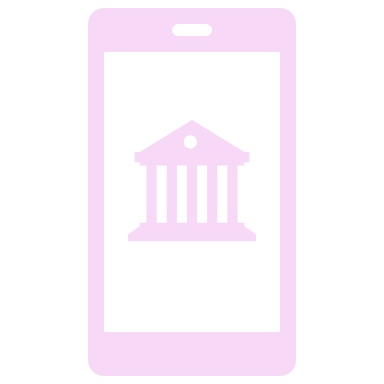 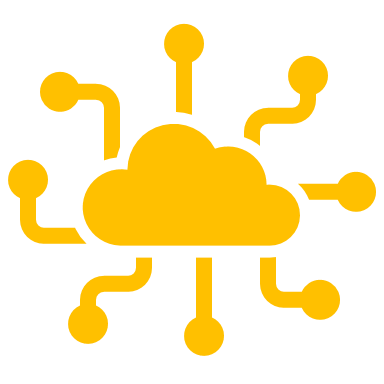 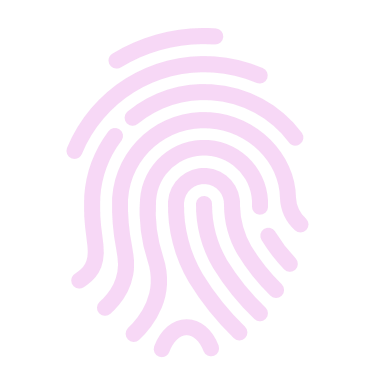 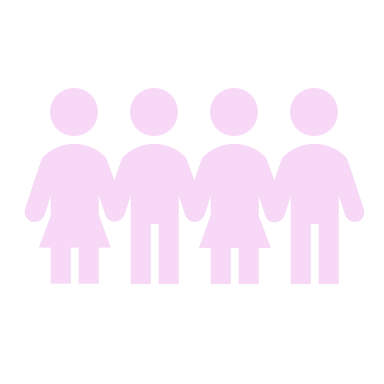 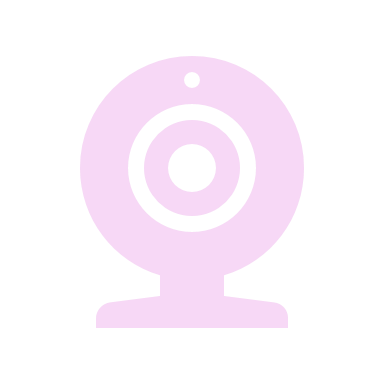 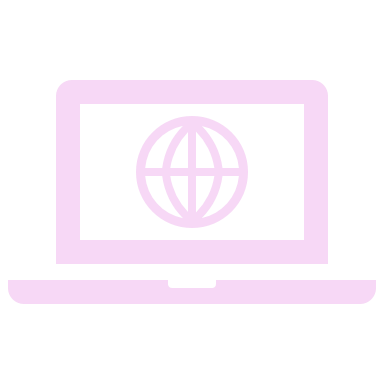 Use of secrets, ephemeral certificates, MFA, mTLS
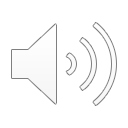 [Speaker Notes: A few more details about Zero trust.

The first is Micro-segmentation: The Zero trust model employs micro-segmentation to create "No trust Zones" within the network. This means that the network is divided into small segments, and access to each segment is strictly controlled. Each segment is treated as an individual entity with its own set of access policies and controls. This approach limits the attack surface, as even if one segment is compromised, the attacker will not be able to move laterally across the network.

The next is Identity and access management (IAM) which  is a key component of the Zero trust model. It involves authenticating users and devices before granting access to network resources. Users are required to provide multi-factor authentication, such as a password, a one-time token or a certificate, to verify their identity. Access is granted only to the specific resources that the user needs to complete their tasks. for every connection....   we ask the user to validate...  who are you? ?  No implicit trust...  This is achieved by use of certificates and Mutual Transport Layer Security (MTLS) protocols

And Least privilege with Authorization is the process of determining whether a user or device has the necessary permissions to access a particular resource. In the Zero trust model, authorization follows the principle of least privilege. This means that users are granted access only to the resources they need to perform their job function, and no more. The Zero trust model also follows the principle of "Can you do it?", which means that users are granted access based on their job function and responsibilities, not on their job title or rank.

In summary, the Zero trust model is based on the principle of "never trust, always verify." It employs micro-segmentation to create "No trust Zones," IAM to authenticate and authorize users and devices, and authorization to ensure that users have access only to the resources they need to perform their job function. By implementing these measures, organizations can reduce the attack surface and mitigate the risk of cyber attacks.]
Understanding 5G domains and threat landscape
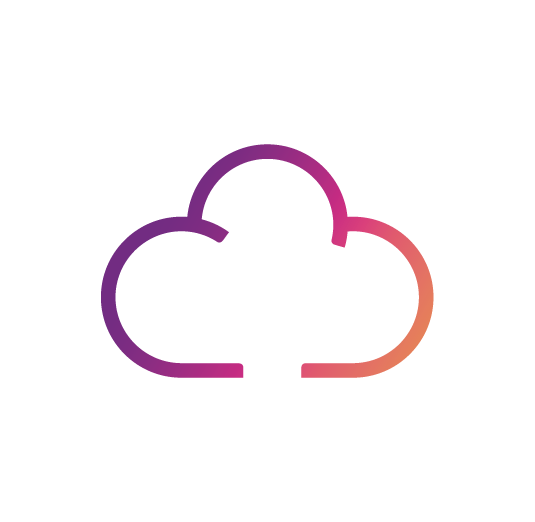 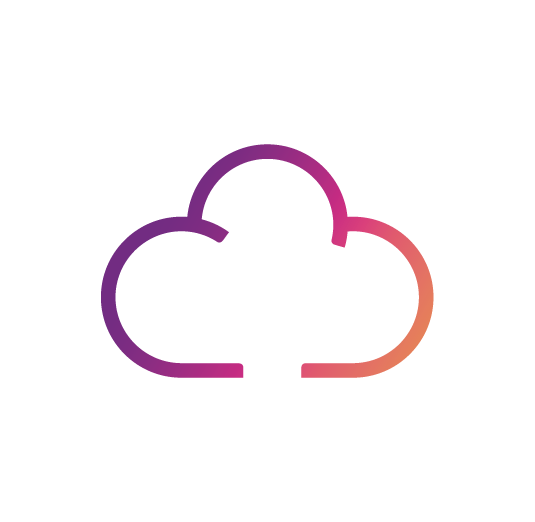 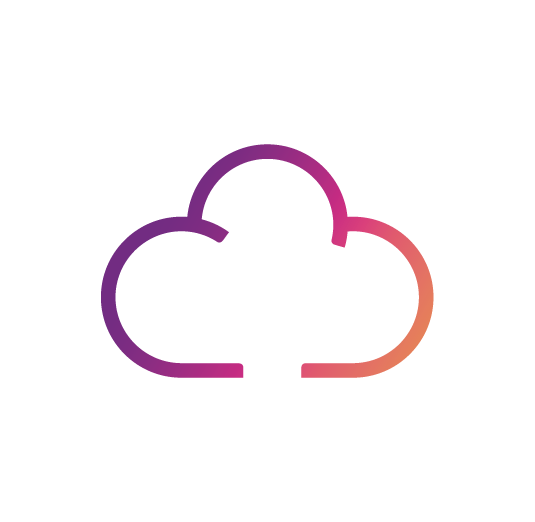 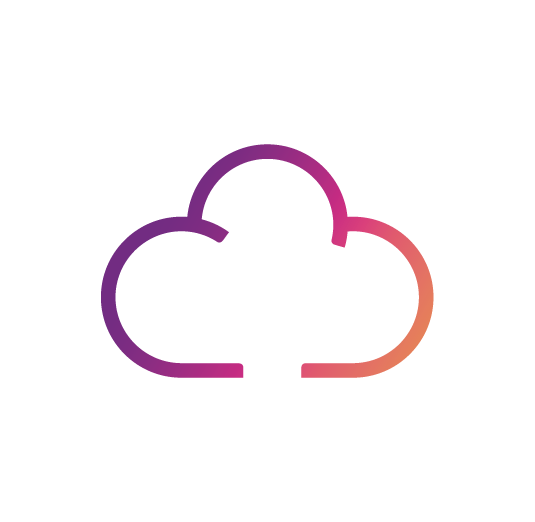 IOT Application
IOT Application
MEC Application & Internet breakout
MEC Application & Internet breakout
MEC Functions
MEC Functions
5G SA Core Functions and OSS
IOT Devices
IOT Devices
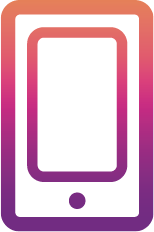 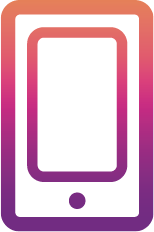 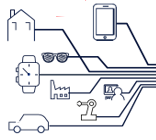 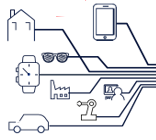 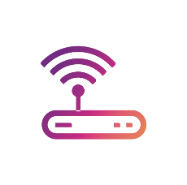 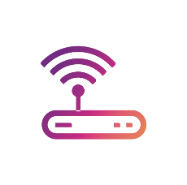 IOT Application and Direct Internet access

IoT core integrations
Application vulnerabilities
API vulnerabilities
Improper user access
5G core & management plane

Insecure interfaces
Control plane manipulation
Virtualization vulnerabilities
LI vulnerabilities
API Vulnerabilities
Network functions vulnerabilities
Supply chain vulnerabilities
NEF vulnerabilities
Roaming interconnects
DDoS & DoS attacks
Improper user access
MEC Edge Computing

DDoS attack
Insecure interfaces
Control plane manipulation
Virtualization vulnerabilities
LI vulnerabilities
Improper user access
End Point
(IOT Device / Mobile)

Malware
BOT network DDoS
DOS
Device tampering
MitM
Firmware based attacks
Radio Base Station

Rouge Nodes
Insecure interfaces
Improper user access
Air Interface


MitM
Jamming
[Speaker Notes: Now before looking at approach for securing the 5G network using the two principles discussed earlier..   lets have a quick look to understand the 5G network and the domains it has.  

Starting from left we have the end points .. which can be any thing from mobile phones to IOT devices...  I have also mentioned some possible key attack methods or attack vectors.

The devices as I highlighted in earlier slides can pose a major risk. It can be due to low security posture, infected firmware's and applications...  back doors...etc.

Next is the air interface...  5G in pretty secure by design for that matter.. but the security features need to be enabled and implemented. Many of us might have heard of concealed IMSI in 5G which protects critical information over the air. I have come  across many deployments where this is not enabled..   because enabling this many require change of sim cards etc.

Next is the radio Base station.. which is called gNodeB in 5G.
We also have O-Ran which comes with its own flavors and new security challenges but in nut shell...  it should be protected against illegal user access and all interfaces and communication should be encrypted and protected.

Next comes the edge function.. i.e functions hosted at external data centers. Some times they are not even under our controls.. lets say third party data center.

Then comes the most important piece.... which is the heart of 5G network .. 5G core. It has many attack surfaces now..   specially when now it is being expose to external application also.

lasts the external interfaces.. let it be for roaming purpose i,e SEPP or interaction with IOT application....  API communicate etc.]
Defense in Depth and Zero Trust approach
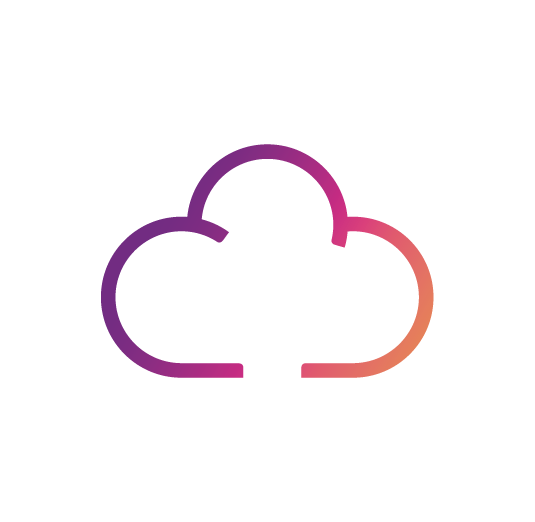 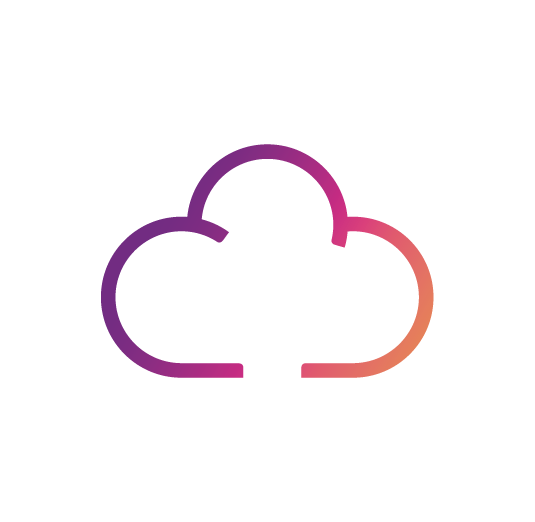 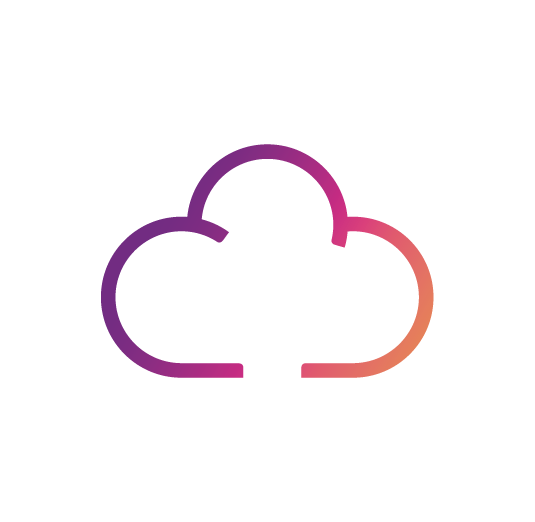 IOT Application
MEC Application & Internet breakout
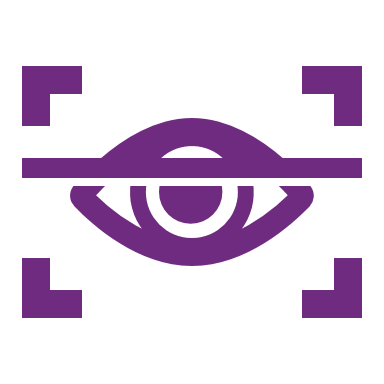 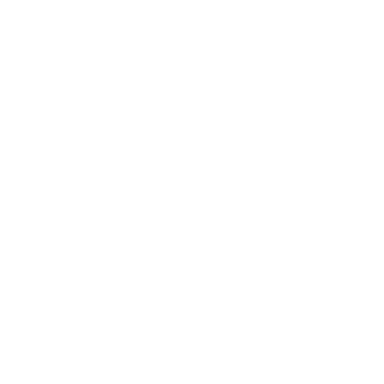 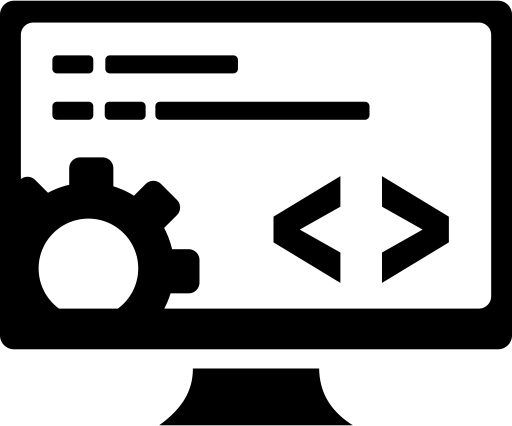 5G SA Core Functions and OSS
MEC Functions
IOT Devices
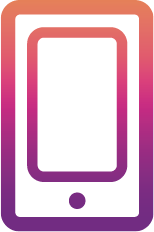 End Point
IOT Application
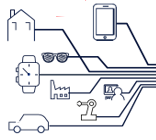 Trusted Device
5G Authentication
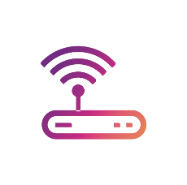 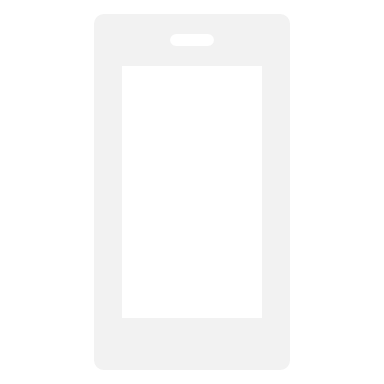 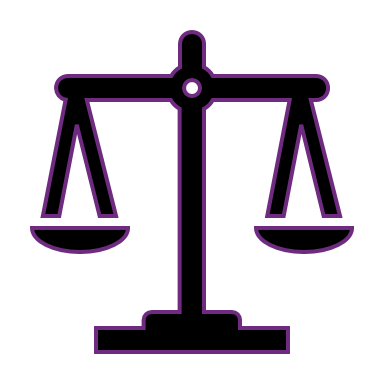 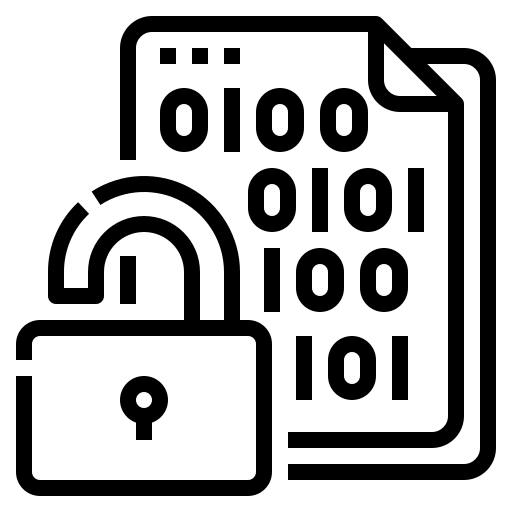 User Equipment / End Point
RAN
Encryption of interfaces
Integrity
IOT Application and Direct Internet access
5G core & management plane
MEC Edge Computing
End Point
(IOT Device / Mobile)
Radio Base Station
Air Interface
[Speaker Notes: Now we will see the key controls to protect the 5G network using the Zero trust & defense in depth principle. We will cover it domains wise.

So starting with the End point protection...   we should be making use of certificates to authenticate to the network. This will make sure that only authorized devices are getting connected to the network and to IOT application and no rouge devices gets to use the network using stolen credentials or pass keys.
There are ways to also check the integrity of the firmware the device is using , using the certificates.

Next will be the air interface:- 5G supports various algorithms for confidentiality and integrity protection. They should be enabled.]
Defense in Depth and Zero Trust approach
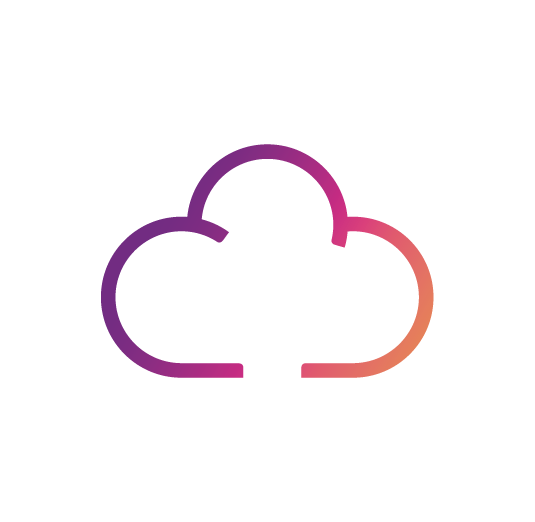 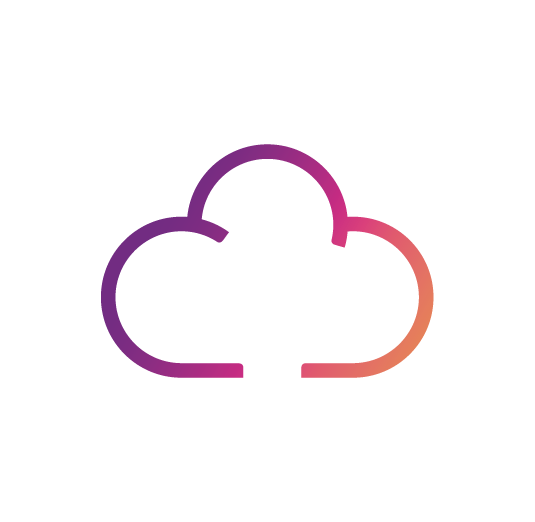 IOT Application
MEC Application & Internet breakout
5G SA Core Functions and OSS
MEC Functions
IOT Devices
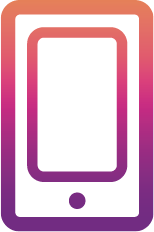 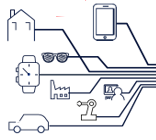 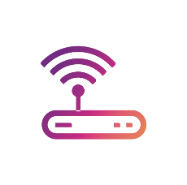 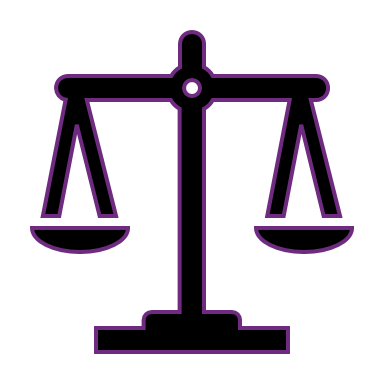 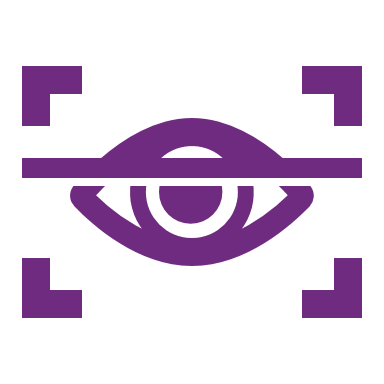 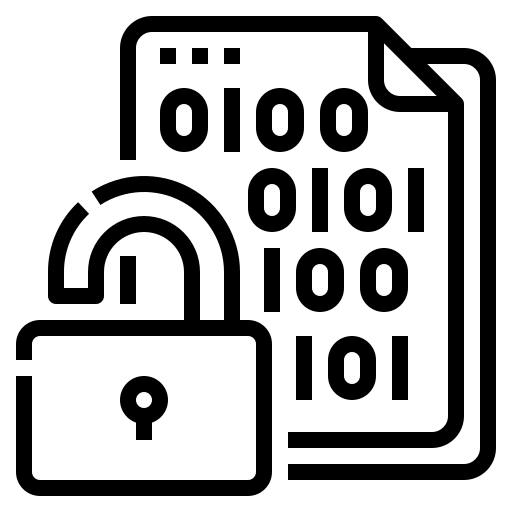 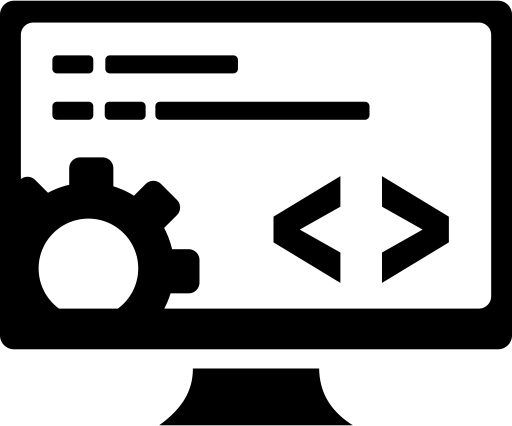 RAN
IOT Application
Encryption of interfaces
Integrity
Certificate based Authentication
IOT Application and Direct Internet access
5G core & management plane
MEC Edge Computing
End Point
(IOT Device / Mobile)
Radio Base Station
Air Interface
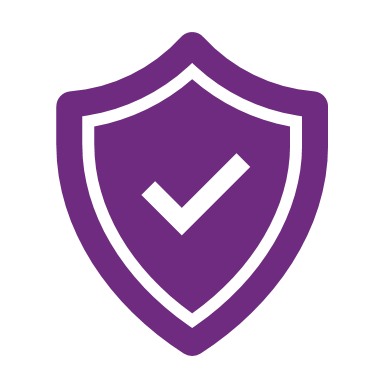 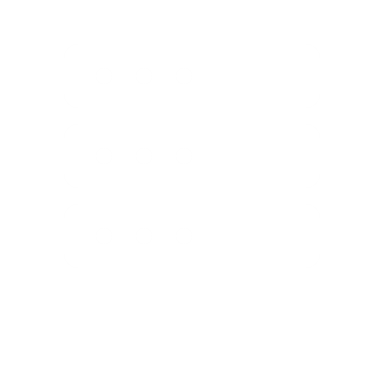 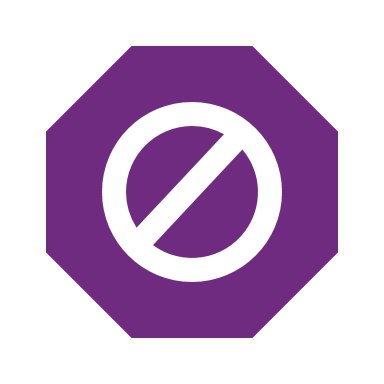 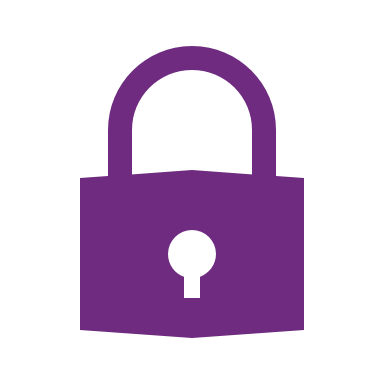 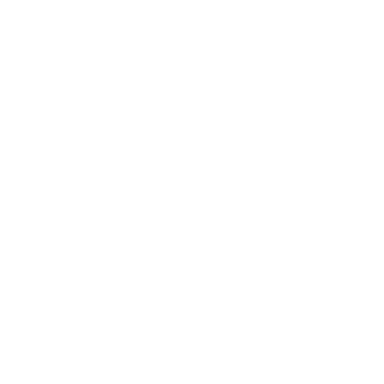 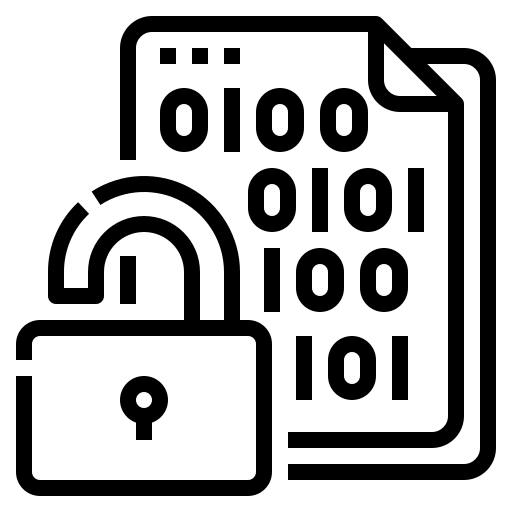 MEC
End Point
Access Control
IDS IPS
Encryption of interfaces
Anti DDoS
[Speaker Notes: Next is Radio base station security....

A PKi based authentication should be enabled for gNodeB to authenticate to the network.

The interface should use IPSec for encryption and integrity of the communication. This should be supported by having a proper identity and access management solution for the people who are accessing the node and security monitoring.

next  will be Edge computing, if that exists. For edge the controls will really depend on the way it has been deployed. They can be n number of models for deploying Edge but it should be protected against Anti -DDoS, have another layer of protection for encrypting the interfaces for confidentiality and integrity check. proper access control and FW or IDS IPS. This will be essentially required because at Edge many times the edge function need to communicate with external application which we do not have any control on.]
Defense in Depth and Zero Trust approach
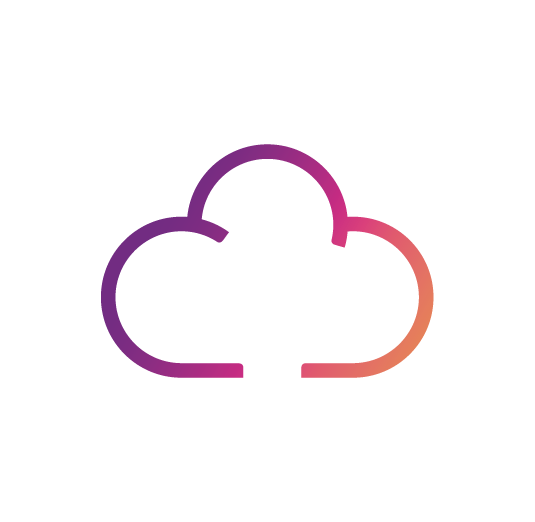 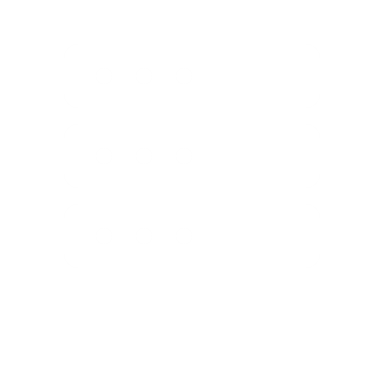 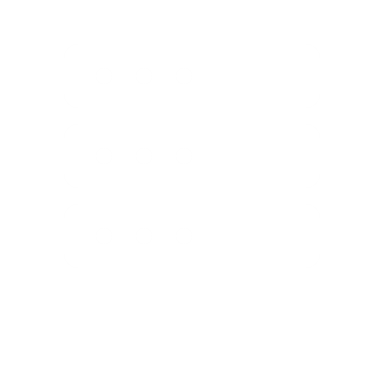 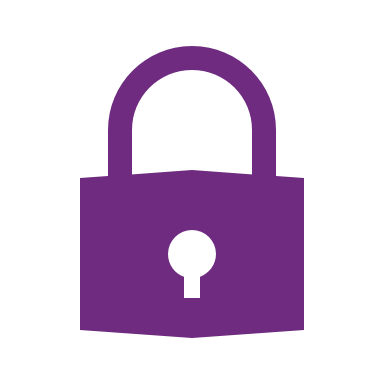 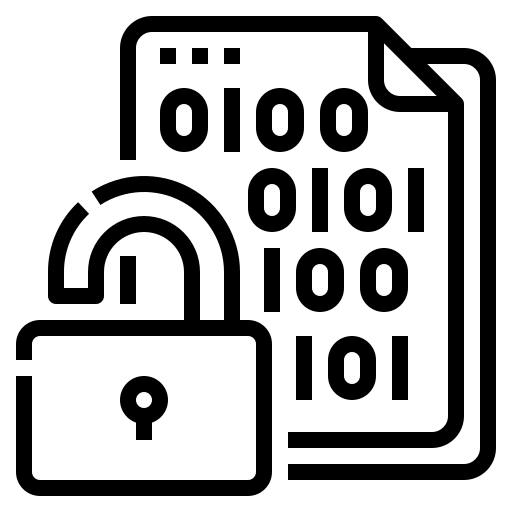 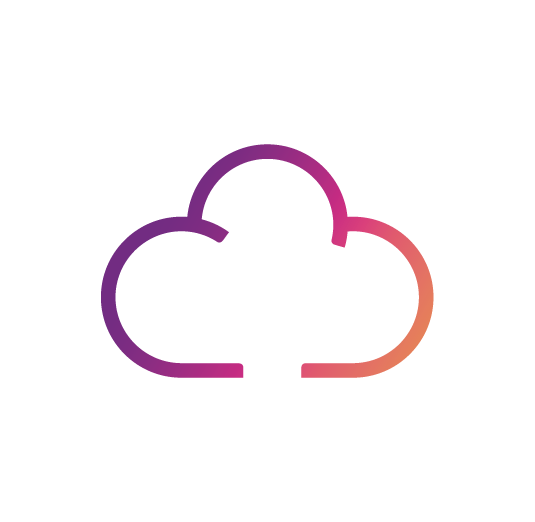 MEC Application & Internet breakout
IOT Application
5G Core
Encryption of interfaces
User Access Management
5G Core Function
mTLS between functions
Access Control
5G SA Core Functions and OSS
MEC Functions
IOT Devices
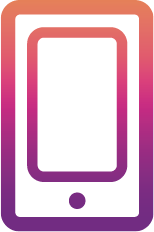 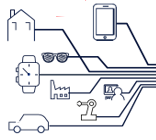 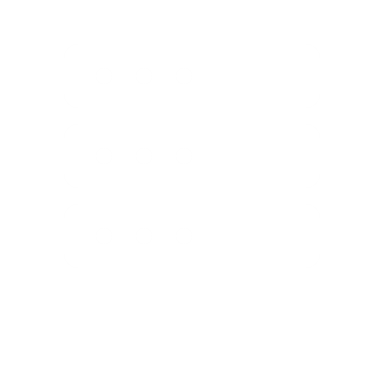 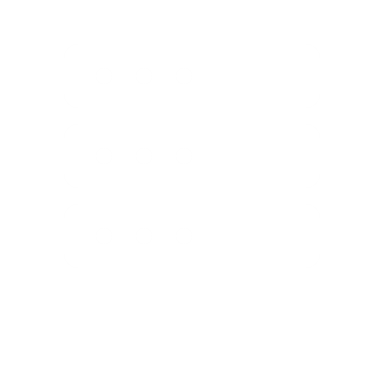 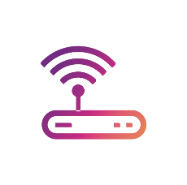 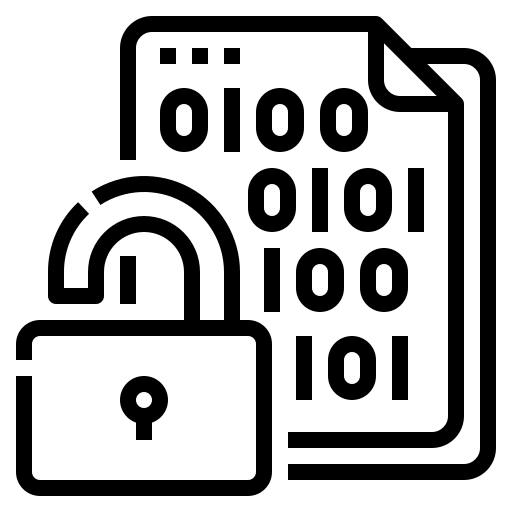 Application
5G Core Function
Encryption of interfaces
API GW
Authentication
IOT Application and Direct Internet access
5G core & management plane
MEC Edge Computing
End Point
(IOT Device / Mobile)
Radio Base Station
Air Interface
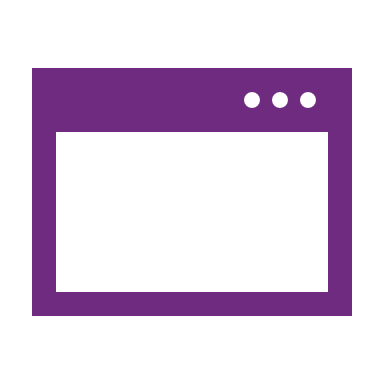 API
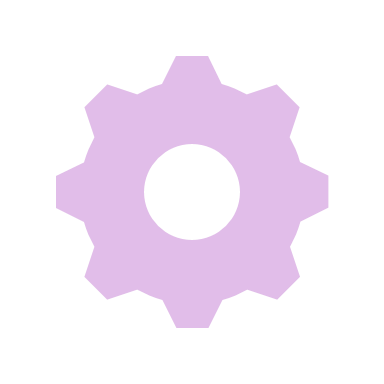 [Speaker Notes: now the main 5G core. This needs to be protected as this is the main set of functions communicating over Service Bus for all the signaling or control plane traffic.

So the 5G core will also have layered security ...  including the access control, logging and monitoring. A very key control, I have personally seen very effective, is using mTLS for all the communication. this will require PKI to issue certificates to all the functions which will authenticate each and every session and also encrypt it. It will ensure that only authorized functions can communicate and no rouge communication is allowed. 

And lastly the external connections using API, or other protocols like SEPP...  This should always be via an API GW and FW providing all the authentication, encryption and also protection against application level and content level attacks.

So that is on a very high level ways to secure 5G network using Zero trust and Defense in Depth approach.

I hope you find it useful and if you need any more details on any thing which I presented today .. i am always reachable.]
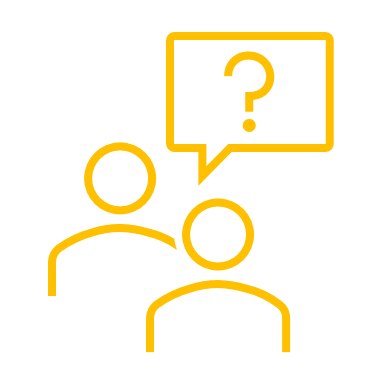 Questions